ERASMUS+ 18 Δεκεμβρίου 2017ΠΕΚ- Καβάλα
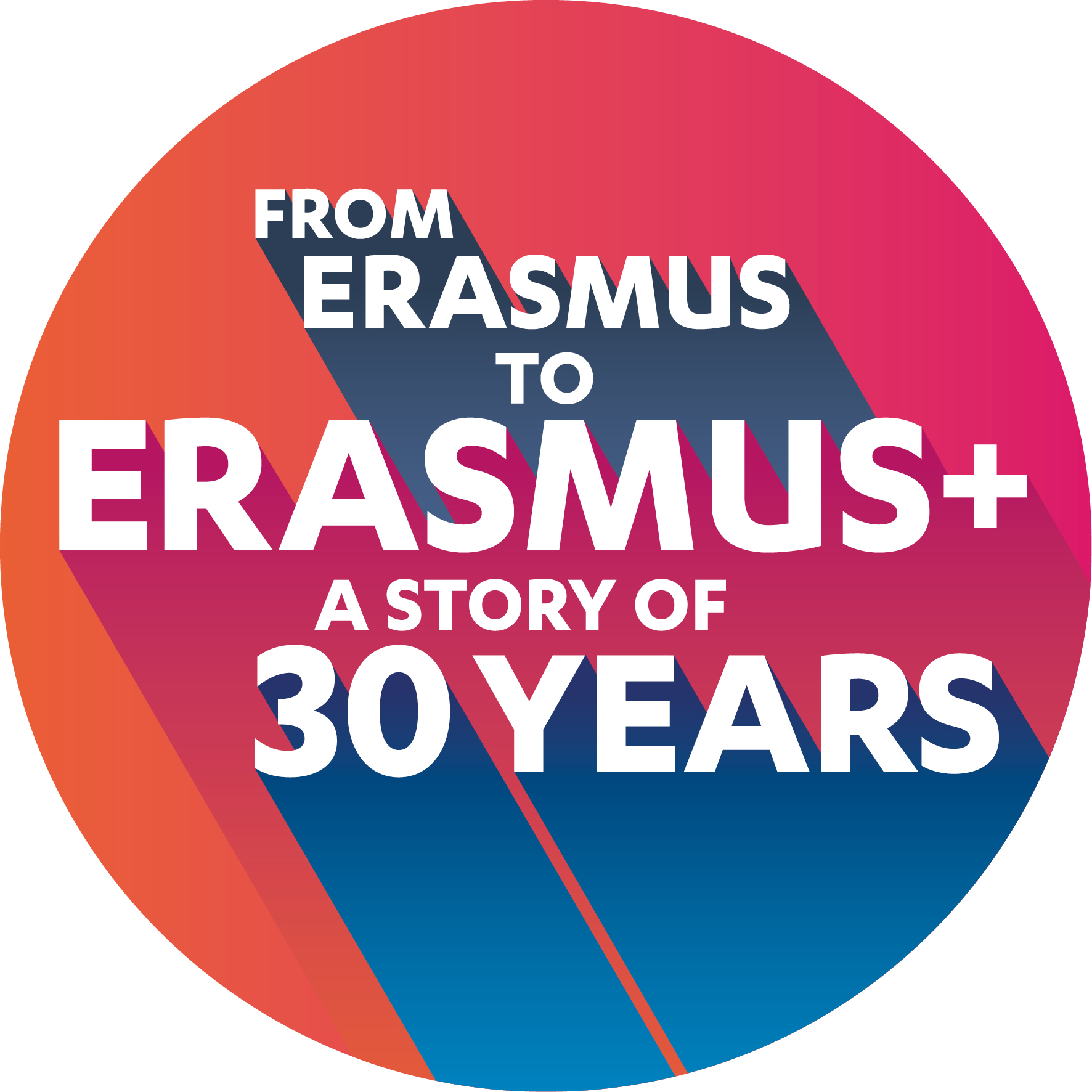 Erasmus+ Τι είναι… ή τι νομίζουμε ότι είναι
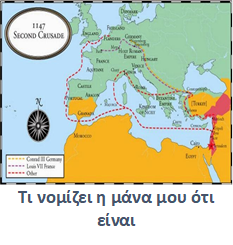 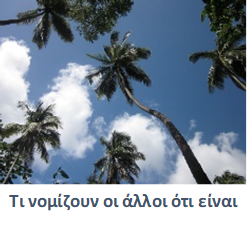 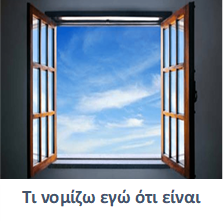 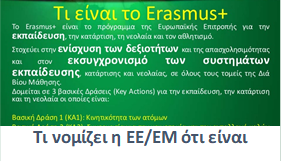 Erasmus+ λοιπόν είναι:
Ένα πρόγραμμα της Ευρωπαϊκής Επιτροπής για την εκπαίδευση, την κατάρτιση, τη νεολαία και τον αθλητισμό, που στοχεύει* στην ενίσχυση των δεξιοτήτων* και της απασχολησιμότητας καθώς και στον εκσυγχρονισμό των συστημάτων εκπαίδευσης, κατάρτισης και νεολαίας, σε όλους τους τομείς της Δια Βίου Μάθησης (Ανώτατη Εκπαίδευση, Επαγγελματική Εκπαίδευση και Κατάρτιση, Εκπαίδευση Ενηλίκων, Σχολική Εκπαίδευση, δραστηριότητες νεολαίας, κτλ).
Στόχοι Αειφόρου Ανάπτυξης
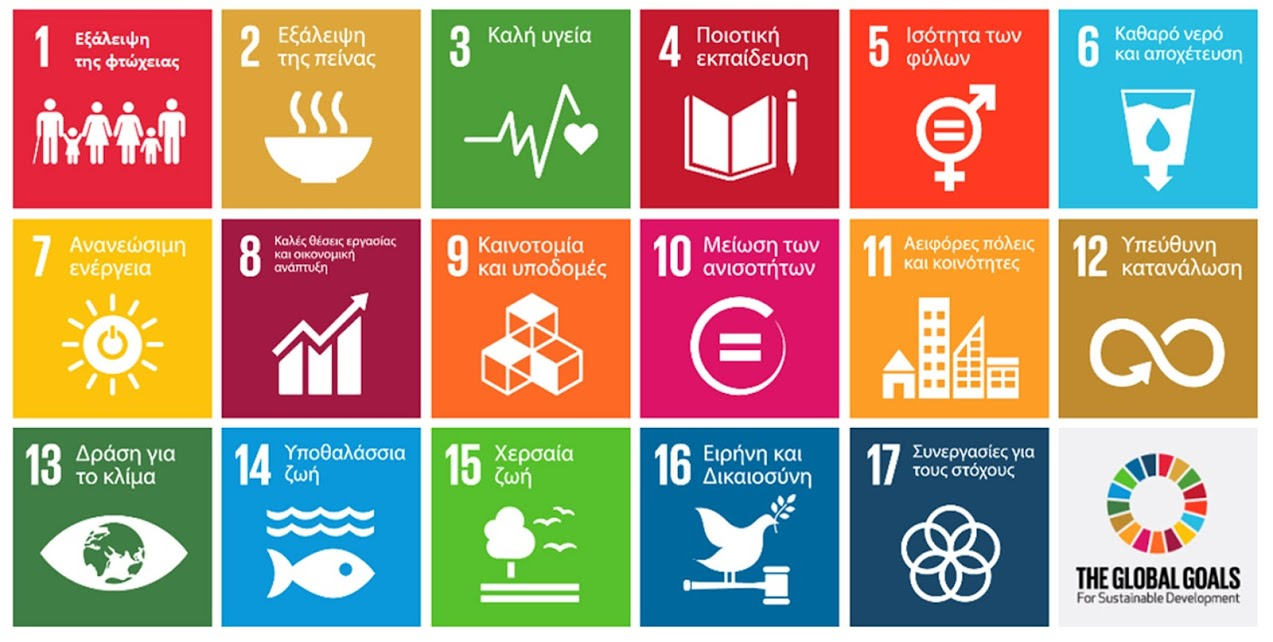 Erasmus+Βασικές Δράσεις - Key Actions
Το πρόγραμμα Erasmus+ δομείται σε 3 Βασικές Δράσεις (Key Actions) για την εκπαίδευση, την κατάρτιση και τη νεολαία οι οποίες είναι:

Βασική Δράση 1 (KA1/ΒΔ1): Κινητικότητα των ατόμων

Βασική Δράση 2 (ΚΑ2/ΒΔ2): Συνεργασία για την καινοτομία και την ανταλλαγή καλών πρακτικών

Βασική Δράση 3 (KA3/ΒΔ3): Ενίσχυση σε θέματα μεταρρυθμίσεων πολιτικής
Erasmus+ Βασικές πηγές πληροφόρησης
Ευρωπαϊκή Επιτροπή > Erasmus+> Τι είναι το Erasmus+
http://ec.europa.eu/programmes/erasmus-plus/node_el

IKY>Erasmus+
https://www.iky.gr/el/erasmusplus

Οδηγός του προγράμματος
https://www.iky.gr/el/eggrafa-eplus/odigos-eplus

Πρακτικός Οδηγός για … Διευθυντές (Οφέλη και λεπτομέρειες)
Practical_Guide_for_School_Leaders_EL_final.pdf
Erasmus+ 5+ λόγοι για Erasmus+
Απόκτηση δεξιοτήτων 21ου αιώνα Ανασχεδιασμός της εκπαίδευσης.pdf
Επικοινωνία
Συνεργασία –Ομαδική Εργασία
Γλώσσες
ΤΠΕ
Κριτική Σκέψη
 Επίλυση Προβλημάτων
Πολιτειότητα
 Επιχειρηματικότητα
 Διεύρυνση του ορίζοντα των μαθητών
Βελτίωση διδασκαλίας και μάθησης – Εισαγωγή καινοτομιών
Δυνατότητες επαγγελματικής εξέλιξης 
 Βελτίωση του προφίλ του σχολείου
Εξοπλισμός του σχολείου
Γνωριμίες με τόπους κι ανθρώπους - Φιλίες
Erasmus+ Πριν ξεκινήσω…
… και πέρα από τα προηγούμενα…
                                                               Τι πρέπει να σκεφτώ!

Γιατί θέλω να κάνω Erasmus;
Τι περιμένω /προσδοκώ για :
Το σχολείο
Τους μαθητές
Τους συναδέλφους
Εμένα τον ίδιο/α
Ποιους στόχους βάζω (SMART) Στόχοι.pdf
Erasmus+ Πριν ξεκινήσω 2
Τι θέλω να κάνω στο πρόγραμμα
Να μάθω καινούρια πράγματα
Να εμβαθύνω διευρύνω υπάρχουσες γνώσεις δεξιότητες 
Να ηγηθώ του προγράμματος (συντονιστής)
Να συμμετέχω ως εταίρος
Τι είδους σύμπραξη θέλω να κάνω
Μόνο μεταξύ σχολείων (ΕΙΝΑΙ ΠΟΛΛΑ ΤΑ ΛΕΦΤΑ!!!!!!)
Μεταξύ σχολείων και άλλων οργανισμών
Με ποιους θα συνεργαστώ στο σχολείο
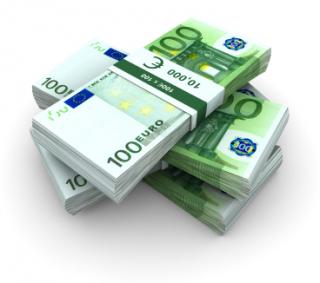 Erasmus+ Πριν ξεκινήσω 3
Τι συνήθως σκέφτομαι!

Δεν ξέρω ξένες γλώσσες ( δεν πειράζει , ξέρει ο/η συνάδελφος των Αγγλικών και σίγουρα και κάποιος άλλος/η στο σχολείο που θέλει να δουλέψετε μαζί)
Ξέρω «λίγα» Αγγλικά, μόνο Lower έχω ( Ξέρεις!!!! Κι άλλοι το ίδιο ξέρουν). Το θέμα είναι να επικοινωνείς… με όποιον τρόπο μπορείς!

Θα τα καταφέρω;  ΝΑΙ!!!
Erasmus+Στρατηγικές Συμπράξεις ΚΑ2 / ΒΔ2
Στρατηγικές Συμπράξεις (Βασική Δράση 2): δίδεται η δυνατότητα σε σχολεία να συνεργασθούν με άλλα σχολεία και οργανισμούς με στόχο τη βελτίωση των προσεγγίσεων διδασκαλίας και μάθησης αλλά και της ποιότητας και της συνάφειας εκπαίδευσης και κατάρτισης. 
Οι Στρατηγικές Συμπράξεις αποτελούν μέρος της Βασικής Δράσης 2, η οποία αποσκοπεί στην προώθηση της συνεργασίας με στόχο την καινοτομία στην εκπαίδευση
KA2 - Cooperation for Innovation and the Exchange of Good Practices
KA219 - Strategic Partnerships for Schools Only
Erasmus+ Αναζήτηση Εταίρων
E-twinning -απαιτείται εγγραφή 
https://www.etwinning.net/el/pub/index.htm
Στο FB:
https://www.facebook.com/groups/erasmusplus.partners/?ref=group_browse_new
Από συναδέλφους και σχολεία που υλοποίησαν ή υλοποιούν προγράμματα
Erasmus+ Αναζήτηση Εταίρων 2
Τι να  έχω κατά νου όταν αναζητώ εταίρους
Από ποιες χώρες είναι  (όχι μόνο γεωγραφικά) αλλά σε σχέση με: 
Τι ξέρουν και μπορούν να κάνουν 
Τι ζητούν από μένα να κάνω
Πώς μπορούν να με βοηθήσουν να πετύχω τους στόχους μου
Ποιος είναι ο συντονιστής 
Καλύτερα να είμαι εταίρος …
Erasmus+ Αναζήτηση Εταίρων 3
Πώς παρουσιάζω το σχολείο;
Παρουσιάζω το σχολείο όπως είναι . Μια «εξωραϊσμένη» σχολική πραγματικότητα δεν είναι πάντα «ελκυστική» στα προγράμματα Erasmus+  
Παρουσιάζω τους τομείς εξειδίκευσης σχολείου/εκπαιδευτικών/μαθητών
Παρουσιάζω ιδιαιτερότητες όπως : σχολείο ΖΕΠ, σχολείο με μαθητές  πχ στα όρια του κοινωνικού αποκλεισμού, πρόσφυγες , μετανάστες, μαθητές με ΕΜΔ κλπ.
 Όλα αυτά δίνουν προστιθέμενη αξία στο σχολείο τόσο κατά τη διαδικασία εξεύρεσης εταίρων αλλά κυρίως κατά τη διαδικασία  επιλεξιμότητας του προγράμματος
Erasmus+ Αίτηση
Αναζήτηση εταίρων  (περιγράφεται σε προηγούμενες διαφάνειες)
https://www.iky.gr/el/erasmus-plus-key2-action-2/aitiseis-ka1-kainotomia-kales-praktikes

Εγγραφή στο EU Login για απόκτηση PIC number
https://www.iky.gr/el/component/k2/item/944-iky-ecas

Συγγραφή της αίτησης
Είναι δουλειά του Συντονιστή
Ο κάθε εταίρος συμβάλλει στη συγγραφή της αίτησης δίνοντας στοιχεία που αφορούν στο σχολείο του και στο ρόλο/συμμετοχή του στο πρόγραμμα.
Erasmus+ Ημερομηνίες
Υποβολή αίτησης (Από τον συντονιστή) 
Τέλος Μαρτίου – Ακριβής ημερομηνία και ώρα ορίζεται από την ΕΕ /Εθνικές Μονάδες
Πού και πώς τα πληροφορούμαι όλα αυτά;
Από το ΙΚΥ, από τον συντονιστή -εταίρους
Erasmus+Έγκριση Προγράμματος
Γνωστοποίηση  με e-mail  και επιστολή
Αποδοχή προγράμματος από το Σχολείο
Υπογραφή σύμβασης
Σεμινάριο διαχείρισης 
Καλή αρχή!
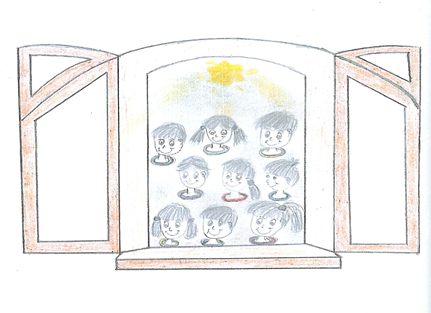 Σας ευχαριστούμε!